Hugo Samayoa
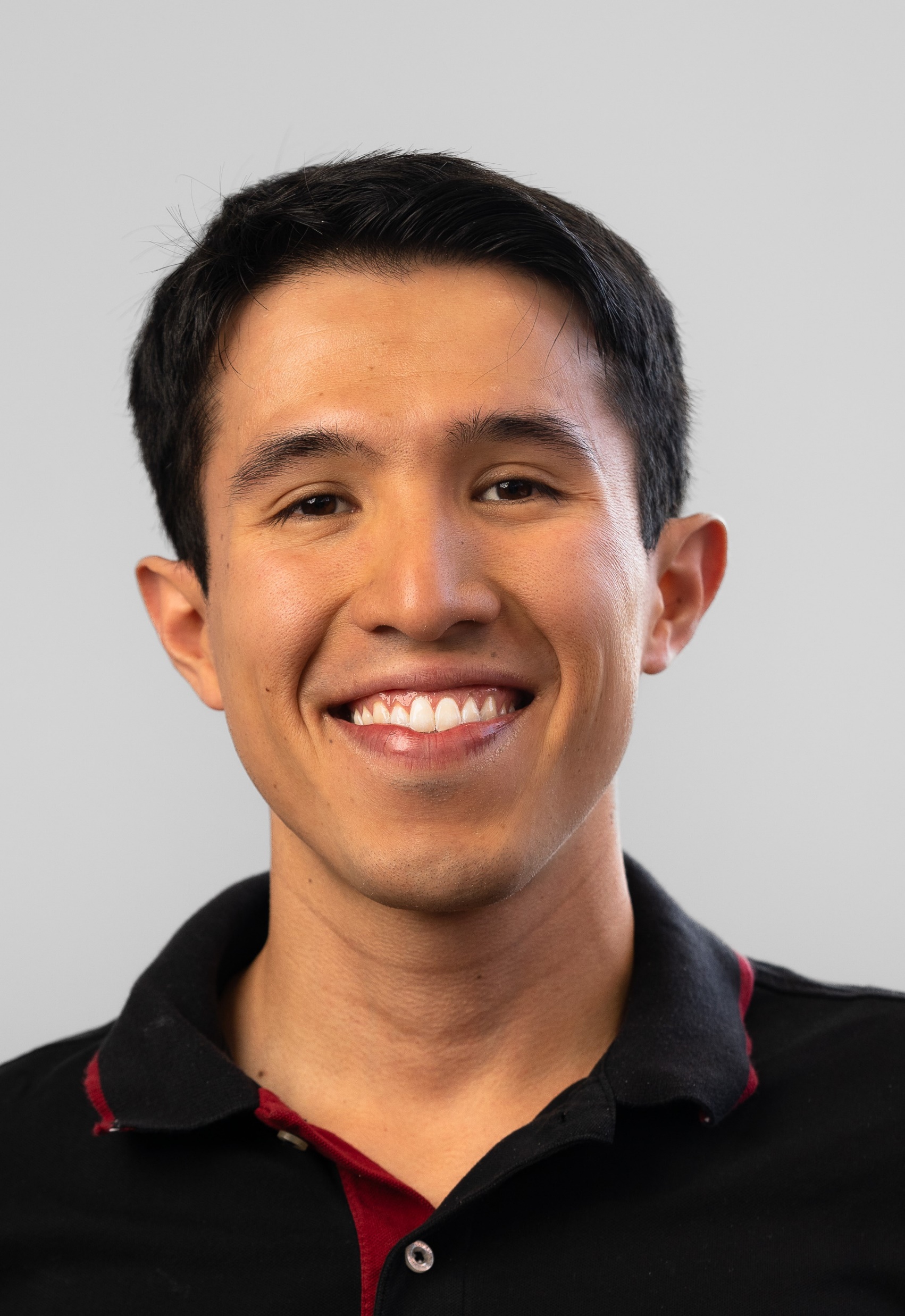 Background: Mass spectrometry, ion chemistry.

PhD from Purdue University.

Languages Spoken: Spanish, English, and Portuguese

Favorite Holiday: New year

Hobbies: Running, indoor bouldering, and chess.
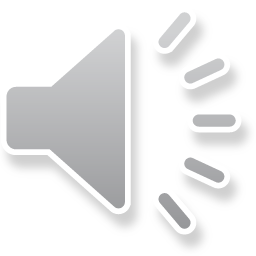